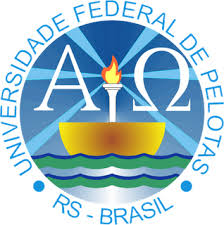 UNIVERSIDADE ABERTA DO SUS - UNASUSUNIVERSIDADE FEDERAL DE PELOTAS  	Especialização em Saúde da Família	Modalidade a distância	Turma 7
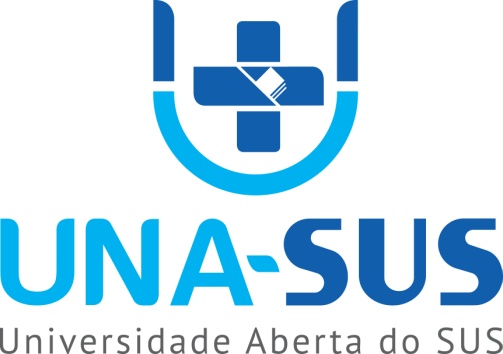 MELHORIA DA ATENÇÃO À SAÚDE DA CRIANÇA DE ZERO A SETENTA E DOIS MESES NA UBSF N38, MANAUS/AM
Deisy Yasmaira Ângulo Mora

Orientadora: Camila Dallazen
Manaus, 2015
Introdução
Ações de promoção à saúde, prevenção de agravos e de assistência: qualidade de vida para que a criança possa crescer e desenvolver todo o seu potencial. 

Avaliação integral à saúde da criança contempla ações de promoção da saúde, hábitos de vida saudáveis, vacinação, prevenção de problemas e agravos à saúde e cuidados em tempo oportuno
Análise situacional
UBSF N38 - Bairro Canarana, Manaus, AM
Manaus, sétima cidade mais populosa brasileira

UBSF tradicional, localizada na área urbana, Zona
    Norte – Distrito de Saúde Norte

Equipe: 1 médica, 1 enfermeira, 2 técnicas de 
   enfermagem e 7 agentes comunitários de saúde

Estrutura física

População assistida: aproximadamente 3.969 pessoas
Análise situacional
Pouca procura por atendimento a saúde das crianças de zero a 72 meses no começo da intervenção

Importância da saúde das crianças de zero a 72 meses

Quantidade de crianças que residiam na área de abrangência da UBSF: 217 (segundo cadastro feito pelos Agentes Comunitário de Saúde)
Situação da ação programática antes da intervenção
Pouca procura por atendimento

As mães preferiam leva seus filhos diretamente ao Pediatra, por isso procuravam os CAIC’s

 As mães não davam muita importância da participação nas consultas de puericultura para prevenir a aparição de doenças na infância.
Objetivo Geral
Melhorar a atenção à saúde da criança de zero a 72 meses na UBSF N38, Manaus/AM.
Objetivos específicos
1 - Ampliar a cobertura da atenção à saúde da criança na UBSF N38, Manaus/AM
2 - Melhorar a qualidade da atenção à saúde da criança
3 - Melhorar a adesão ao programa de Saúde da Criança
4 - Melhorar o registro das informações
5 - Mapear as crianças de risco pertencentes à área de abrangência
6 - Promover a saúde das crianças
Metodologia
Foi adotado os Cadernos da Atenção Básica do Ministério da Saúde (№ 23 e 33), 2013. 

Para o monitoramento foi utilizada as fichas espelho para os registros específicos de todas as ações da intervenção.

Realização de ações foi estruturada a partir dos 4 eixos: 
Monitoramento e avaliação, 
Engajamento público,
Qualificação da prática clínica 
Organização e gestão do serviço.
Logística
Reprodução da ficha espelho
Reunião com equipe de saúde (semanal)
Monitoramento das ações, resultados e cartões de vacina
Registros nos prontuários, fichas espelhos e planilha de coleta de dados
Busca ativa as crianças faltosas
Informação gerais a comunidade antes do atendimento mediante atividades de educação em saúde.
Logística
Classificação de risco
Atendimentos clínicos (20 fichas as quartas-feiras)
Atividades educativas e preventivas
Solicitar aos pais e responsáveis pelas crianças levar a caderneta da crianças as consultas
Encontro com as mães para discutir sobre a saúde da criança
Resultados
OBJETIVO 1: Ampliar a cobertura do Programa de Saúde da Criança na UBSF N38. 
Meta 1.1: Ampliar a cobertura da atenção à saúde para 60% das crianças entre zero e 72 meses pertencentes à área de abrangência da unidade saúde. 





            Figura 1. Proporção de crianças entre zero e 72 meses inscritas
             no programa da unidade de saúde UBSF N38, Manaus/AM.
Resultados
OBJETIVO 2: Melhorar a qualidade do atendimento à criança 
Meta 2.1: Realizar a primeira consulta na primeira semana de vida para 100% das crianças cadastradas. 




         
        Figura 2.  Proporção de crianças com primeira consulta 
              na primeira semana de vida. Manaus/AM, 2015.
Resultados
Objetivo 2: Melhorar a qualidade da atenção à saúde da criança 

Meta 2.2: Monitorar o crescimento em 100% das crianças. 
Todas as crianças foram monitoradas para crescimento
1° mês: 37 
2° mês: 78
3° mês: 133
Resultados
Objetivo 2: Melhorar a qualidade da atenção à saúde da criança 

Meta 2.3: Monitorar 100% das crianças com déficit de peso. 

Não foram identificadas crianças com déficit de peso
Resultados
OBJETIVO 2: Melhorar a qualidade do atendimento à criança 
Meta 2.4: Monitorar 100% das crianças com excesso de peso. 







         Figura 3. Proporção de crianças com excesso de peso
         monitoradas da unidade de saúde UBSF N38, Manaus/AM.
Resultados
Objetivo 2: Melhorar a qualidade da atenção à saúde da criança 

Meta 2.5: Monitorar o desenvolvimento em 100% das crianças. 
Todas as crianças foram monitoradas para o desenvolvimento
1° mês: 37 
2° mês: 78
3° mês: 133
Resultados
OBJETIVO 2: Melhorar a qualidade do atendimento à criança 
Meta 2.6: Vacinar 100% das crianças de acordo com a idade. 

 



            Figura 4. Proporção de crianças com vacinação em dia 
            de acordo com a idade da unidade de saúde UBSF N38, Manaus/AM.
Resultados
Objetivo 2: Melhorar a qualidade do atendimento à criança 

Meta 2.7: Realizar suplementação de ferro em 100% das crianças de 6 a 24 meses. 
Todas as crianças da faixa etária recomendada receberam suplementação
1° mês: 3
2° mês: 6
3° mês: 9
Resultados
Objetivo 2: Melhorar a qualidade do atendimento à criança 
Meta 2.8: Realizar triagem auditiva em 100% das crianças. 
Foi realizada triagem auditiva a todas crianças
1° mês: 37
2° mês: 78
3° mês: 133
Resultados
Objetivo 2: Melhorar a qualidade do atendimento à criança 
Meta 2.9: Realizar teste do pezinho em 100% das crianças até 7 dias de vida. 
 




              Figura 5. Proporção de crianças com teste do pezinho 
              até 7 dias de vida. Manaus/AM, 2015.
Resultados
Objetivo 2: Melhorar a qualidade do atendimento à criança 
Meta 2.10: Realizar avaliação da necessidade de atendimento odontológico em 100% das crianças de 6 e 72 meses. 






             Figura 6. Proporção de crianças entre 6 e 72 meses
             com avaliação de necessidade de atendimento odontológico, Manaus/AM.    




Figura 6.- Proporção de crianças com primeira consulta odontológica. Manaus/AM, 2015.
Resultados
Objetivo 2: Melhorar a qualidade do atendimento à criança 

Meta 2.11: Realizar primeira consulta odontológica para 100% das crianças de 6 a 72 meses de idade moradoras da área de abrangência, cadastradas na unidade de saúde. 
Não foi realizada a primeira consulta odontológica durante as 12 semanas por falta do profissional.
Resultados
OBJETIVO 3: Melhorar a adesão ao programa
Meta 3.1: Fazer busca ativa de 100% das crianças faltosas às consultas. 


  


           

            Figura 7. Proporção de busca ativa realizada às crianças 
            faltosas às consultas no programa de saúde da criança, 
            da unidade de saúde UBSF N38, Manaus/AM.
Resultados
OBJETIVO 4: Melhorar o registro das informações
Meta 4.1: Manter registro na ficha espelho de saúde da criança/ vacinação de 100% das crianças que consultam no serviço. 






            Figura 8. Proporção de crianças com registro atualizado, Manaus/AM.
Resultados
OBJETIVO 5: Mapear as crianças de risco 

Meta 5.1: Realizar avaliação de risco em 100% das crianças cadastradas no programa. 
Todas as crianças foram avaliadas
1° mês: 37
2° mês: 78
3° mês: 133
Resultados
OBJETIVO 6: Promover a saúde das crianças  
Meta 6.1: Dar orientações para prevenir acidentes na infância em 100% das consultas de saúde da criança. 
Todos os responsáveis receberam orientações
1° mês: 37
2° mês: 78
3° mês: 133
Resultados
OBJETIVO 6: Promover a saúde das crianças  
Meta 6.2: Colocar 100% das crianças para mamar durante a primeira consulta. 

 




      Figura 9. Número de crianças colocadas para mamar durante
         a primeira consulta, Manaus/AM.
Resultados
OBJETIVO 6: Promover a saúde das crianças  
Meta 6.3: Fornecer orientações nutricionais de acordo com a faixa etária para 100% das crianças. 
Todos os responsáveis receberam orientações
1° mês: 37
2° mês: 78
3° mês: 133
Resultados
OBJETIVO 6: Promover a saúde das crianças  
Meta 6.4: Fornecer orientações sobre higiene bucal para 100% das crianças de acordo com a 
faixa etária 
Todos os responsáveis receberam orientações
1° mês: 37
2° mês: 78
3° mês: 133
Discussão
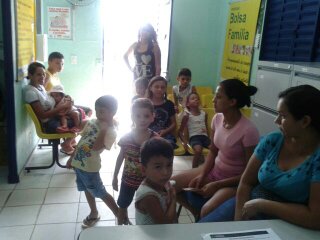 A intervenção proporcionou melhorias: 
Na cobertura do número de crianças cadastradas
Na interação com a equipe e relacionamento pessoal
No monitoramento, por meio dos registros
Na qualidade da atenção na sala de recepção
Dos registros, viabilização a otimização da agenda
Na adesão por meio da busca ativa
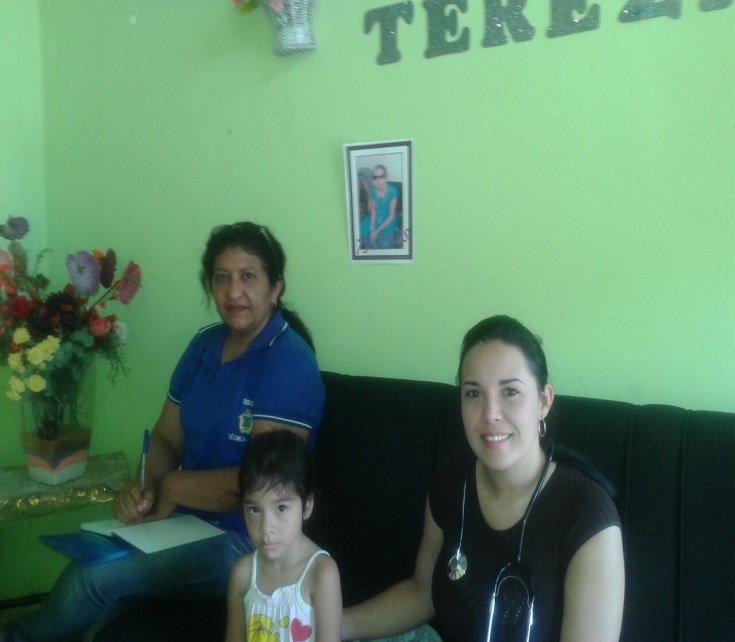 Discussão
A intervenção proporcionou melhorias: 
Nas ações educativas e preventivas
Na satisfação por parte das mães com a prioridade no atendimento as crianças
Na interação com a comunidade
No aprofundamento teórico da equipe
No aumento da quantidade de atendimento as crianças
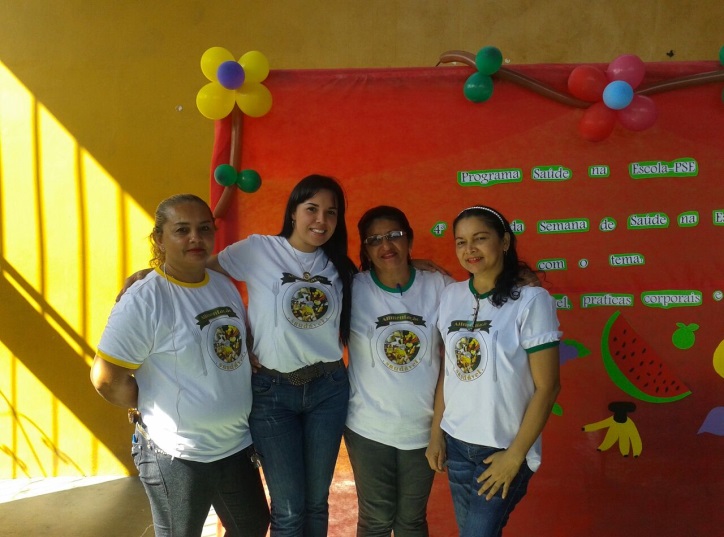 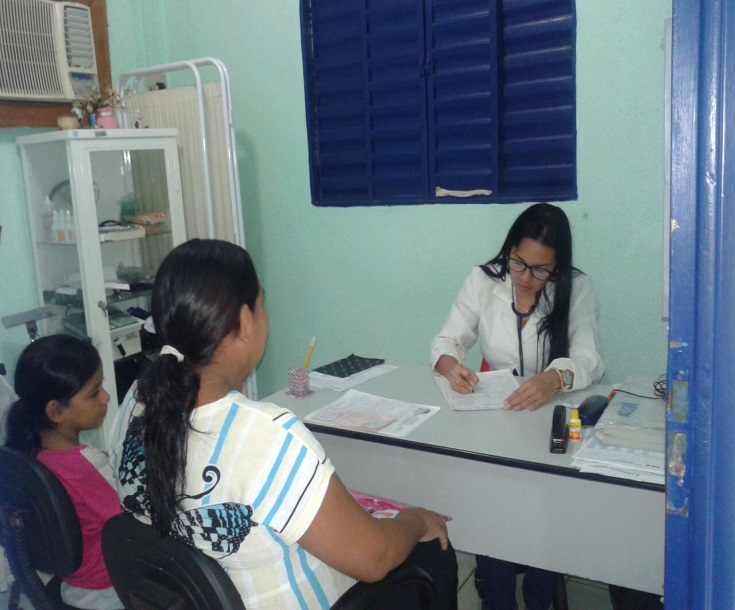 Reflexão Crítica
Resultados alcançados
Dificuldades no começo em mudar a mente das mães
Apesar do começo difícil os resultados alcançados foram muito além do que esperávamos
Estratégia importante: Educação em Saúde desenvolvidas ao longo das consultas de puericultura
Processo de aprendizado muito relevante para toda a equipe.
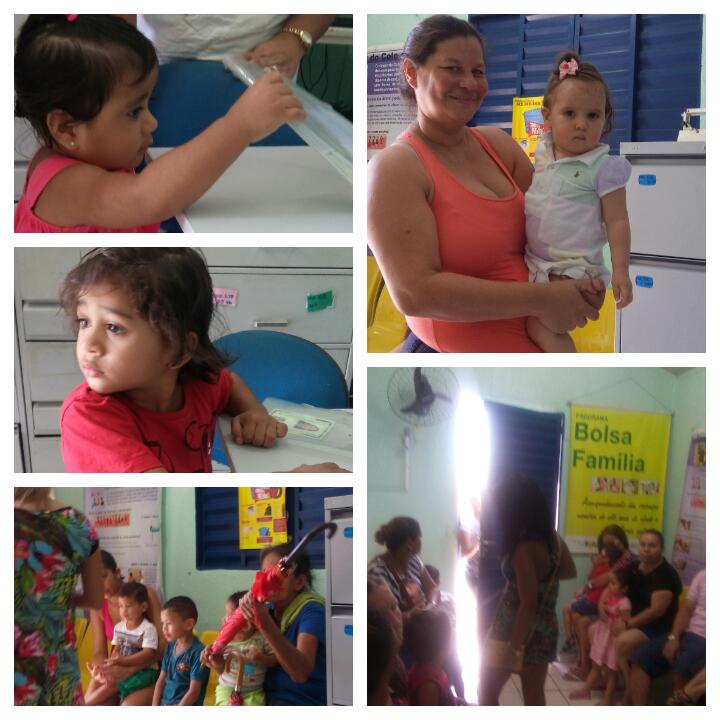 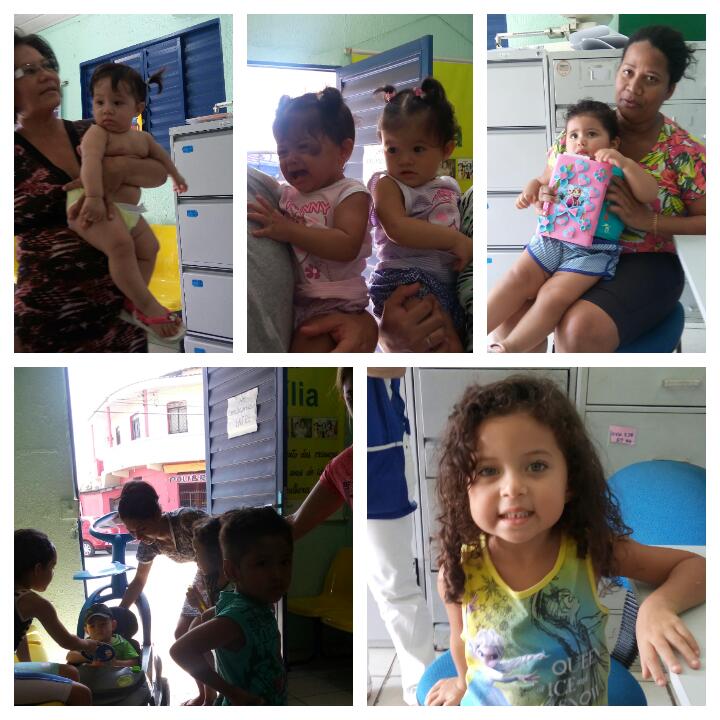 OBRIGADA!
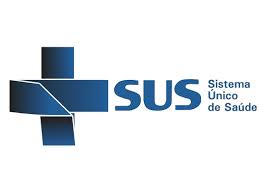 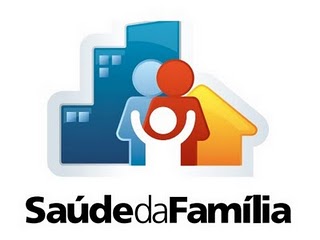 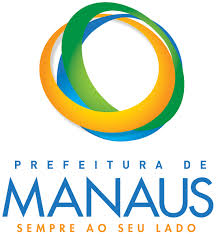